МАНЬ УЙИТ
Хосвой
Пришли мужики без топоров,Срубили избы без углов.
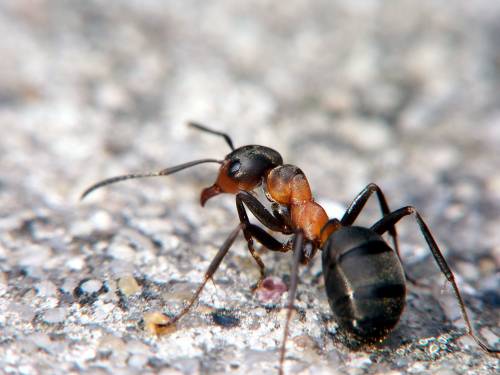 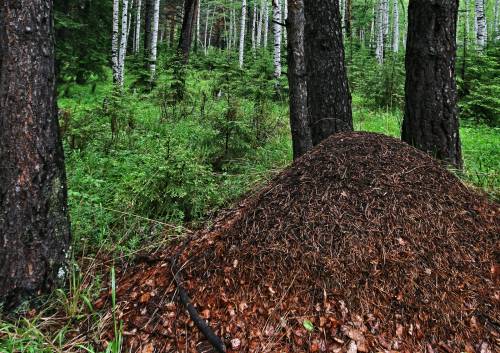 На поляне возле ёлок Дом построен из иголок. За травой не виден он, А жильцов в нём миллион.
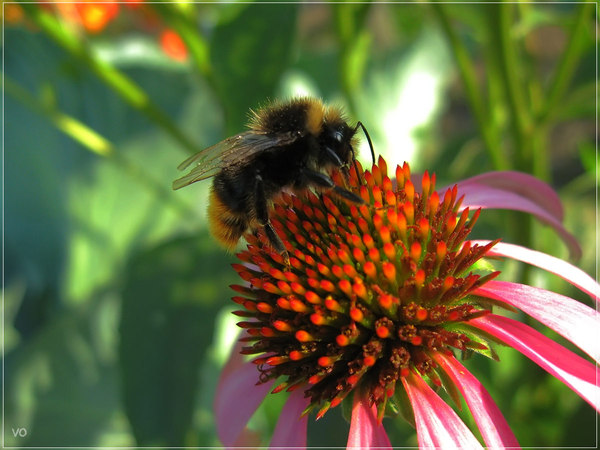 Над цветами заворчал,Собрал нектар, домой умчал.
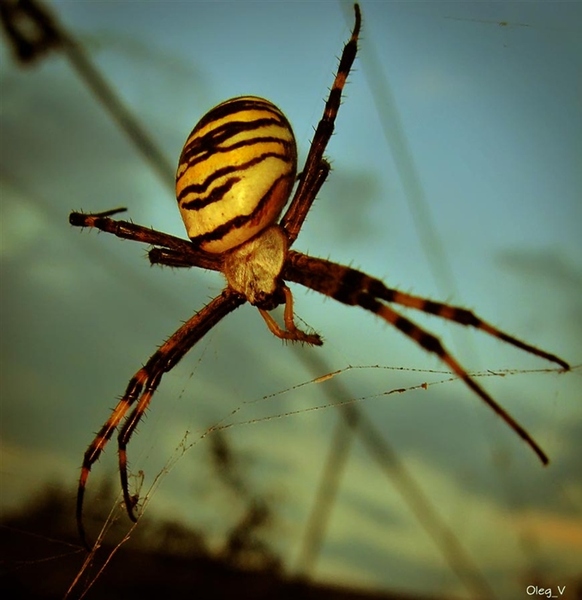 НИМСАР ЭКВА
В тёмном уголке живёт,Шёлковую нить плетёт,Он тайком сюда забрался,Строить новый дом собрался.
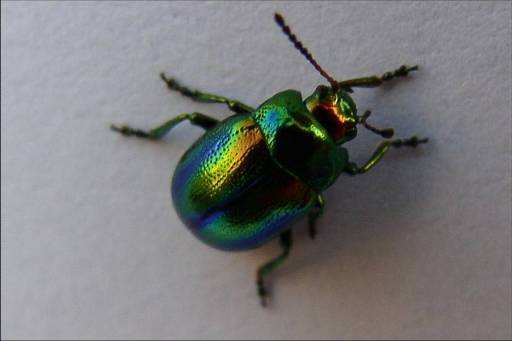 В темноте, как лампочки,огоньки сверкают. Что за насекомые? Как их называют?
ХОМЛАХАКВЕ
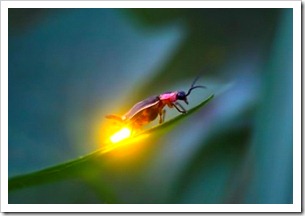 Какая коровка, скажите, покаЕщё никому не дала молока?
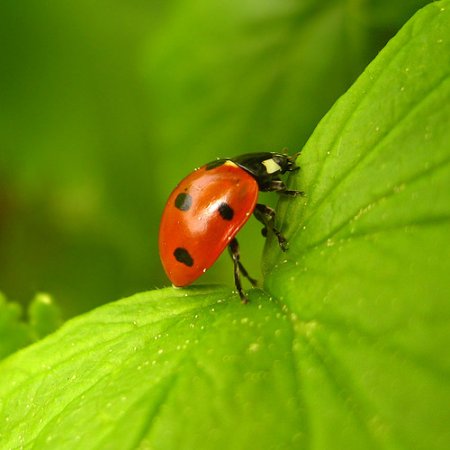 ПУМТОСЛУП
ОВТАН ПАЛУМ
На лугу живёт скрипач, Носит фрак и ходит вскачь.
Домовитая хозяйка Пролетела над лужайкой, Похлопочет над цветком - Он поделится медком.
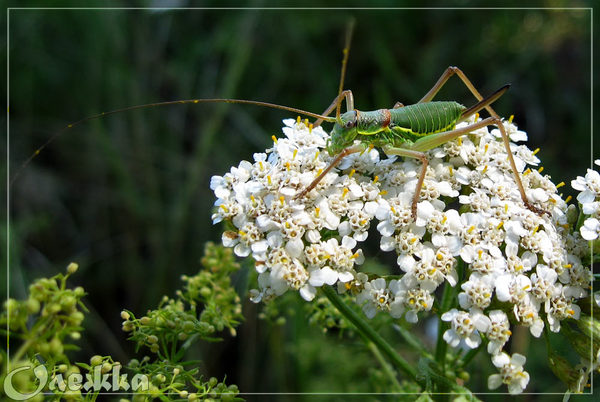 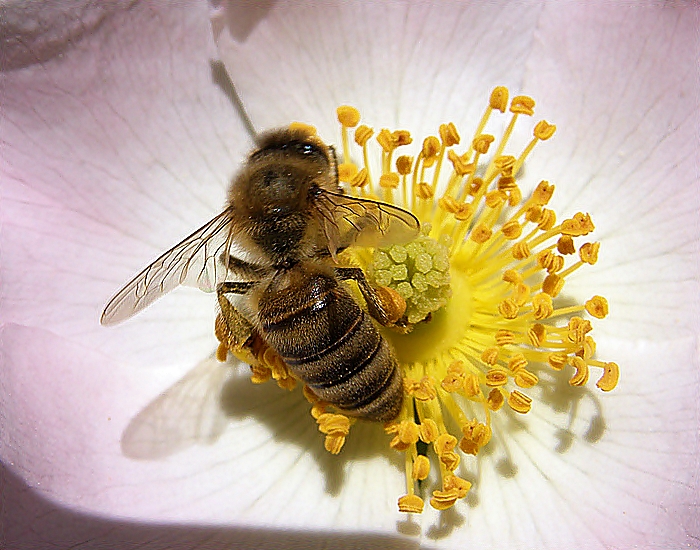 В темной темнице 
красны девицы.Без нитки, без спицы
вяжут вязеницы.